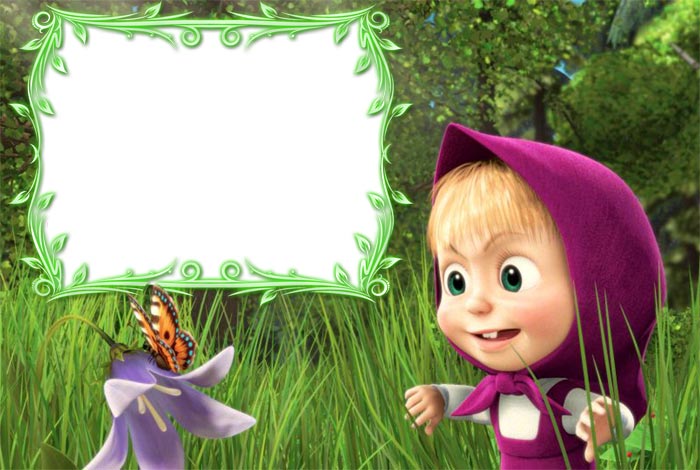 МБДОУ «Ромодановский детский сад комбинированного вида»
"Поможем  Маше"
Выполнила: логопед                                           Лашина О.С
Цель игры
Автоматизация звука [Ш] в слогах, словах и в предложениях
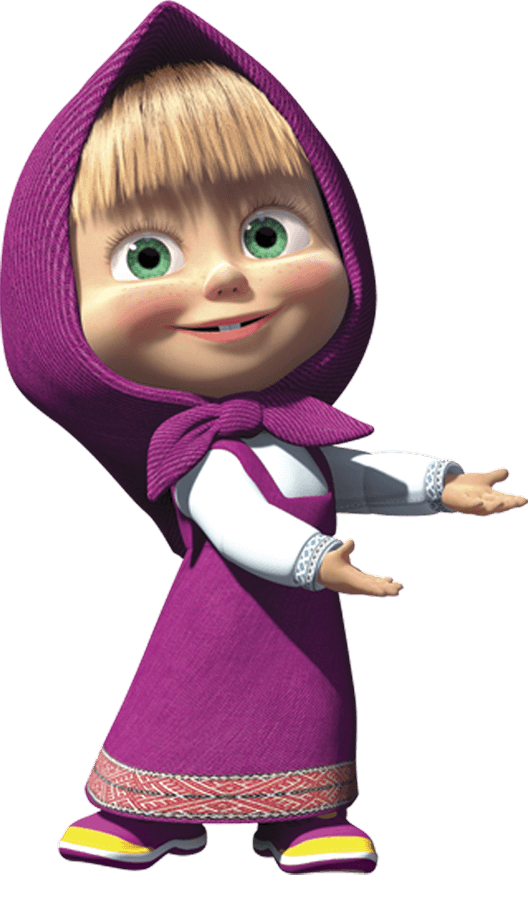 Ш
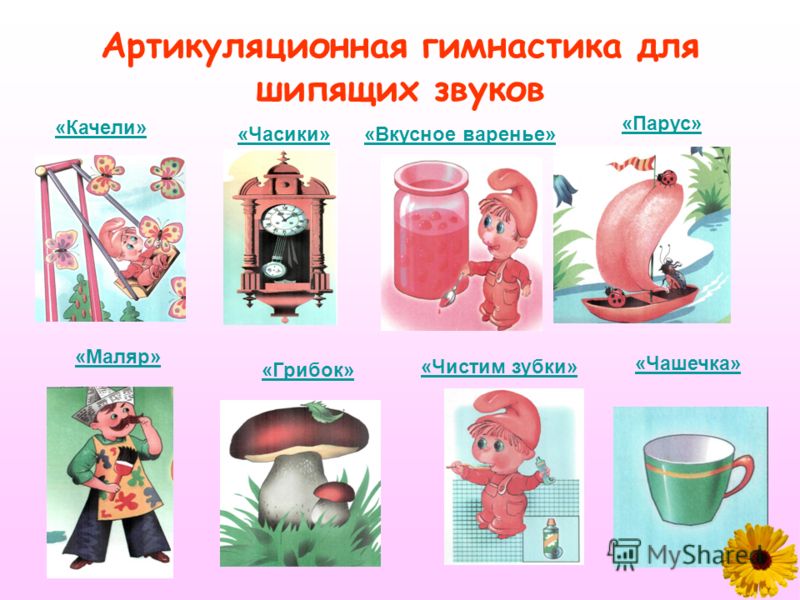 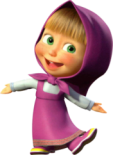 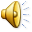 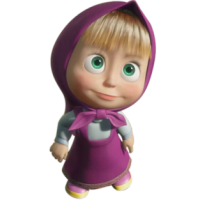 Добавь звук [Ш] и выбери нужную картинку
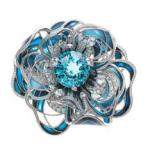 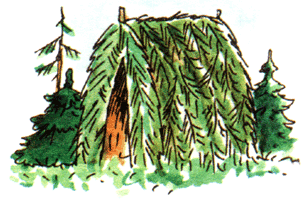 Малы...
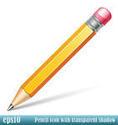 Шала...
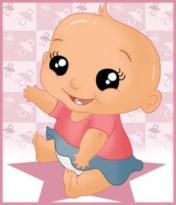 Мы...
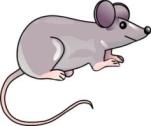 Бро...
Каранда...
Добавь слог со звуком [Ш] и выбери нужную картинку
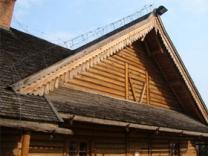 Ма...
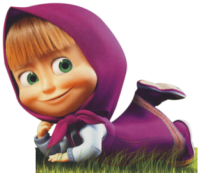 Камы...
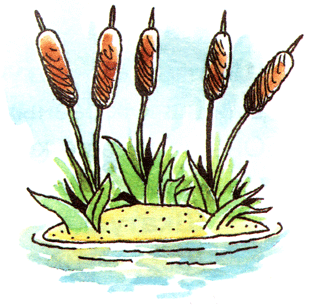 Кры...
Нажми на кнопку если услышишь звук [Ш]
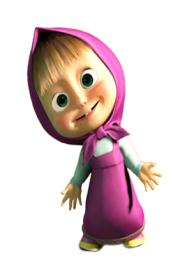 М Ш Н  О  Ш  Т Ш
На Ша Па Аш Ту Ош
Паша Ваня Шура Оля
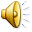 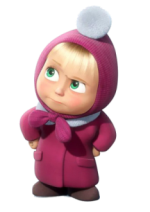 Найди лишнюю картинку
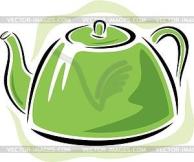 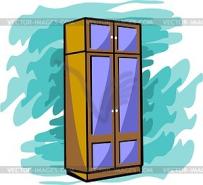 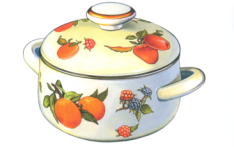 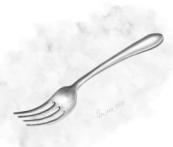 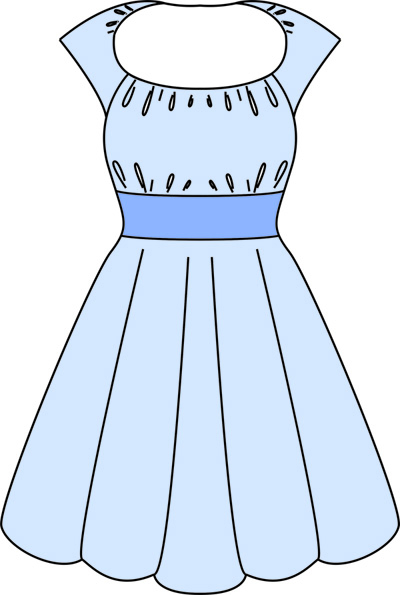 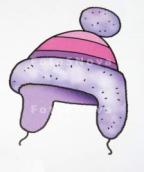 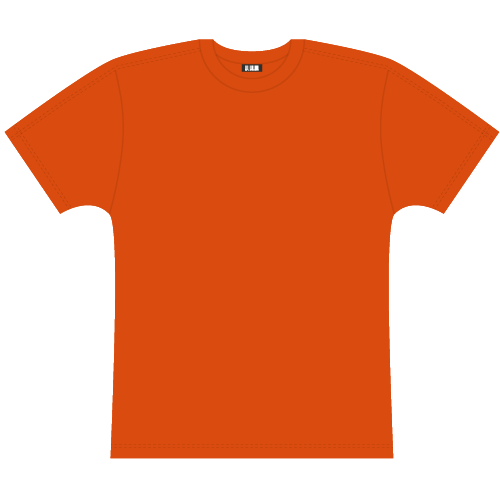 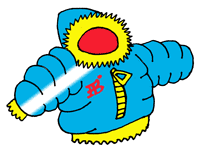 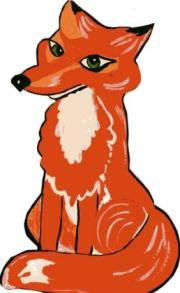 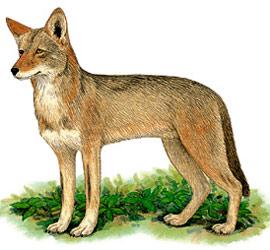 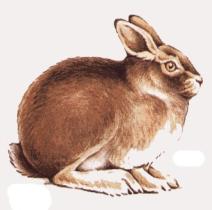 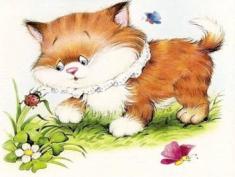 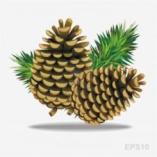 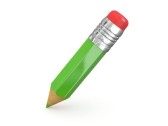 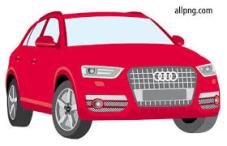 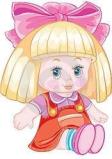 Гимнастика для глаз
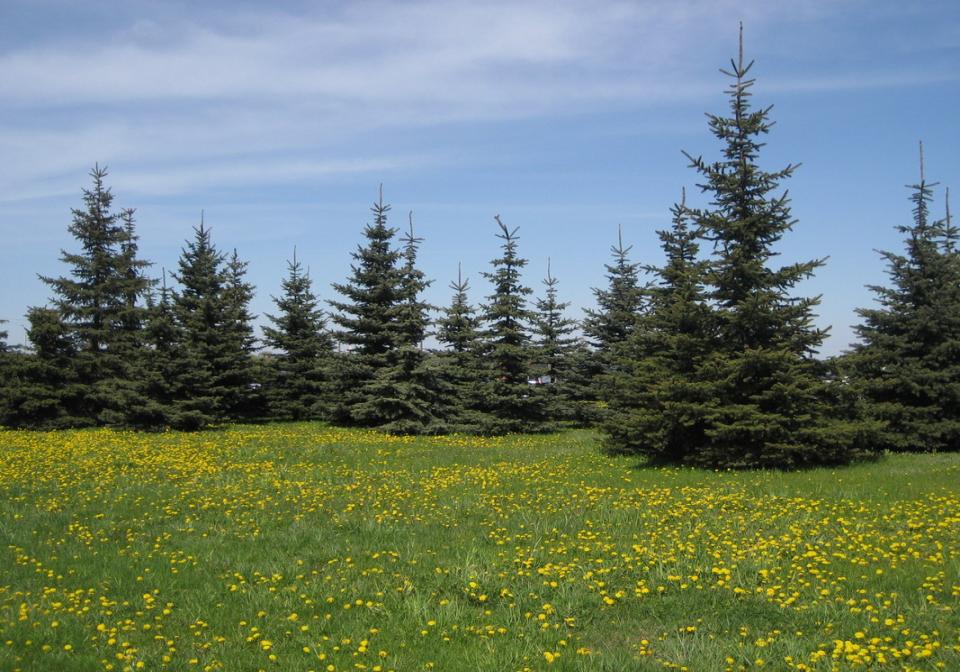 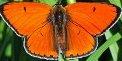 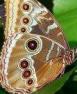 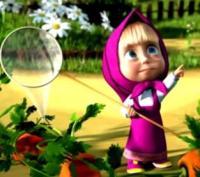 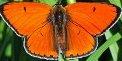 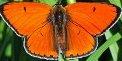 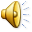 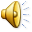 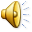 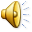 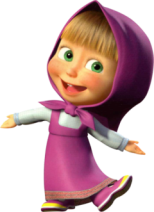 Мы старались, мы устали
Отдохнуть теперь пора. 
Есть друзья, для Вас у Маши
Интересная игра.
Ты картинки рассмотри
Где звук [Ш] определи.
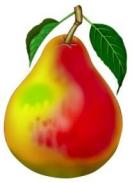 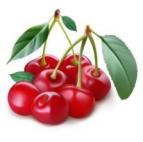 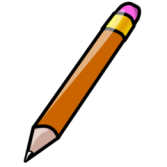 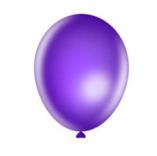 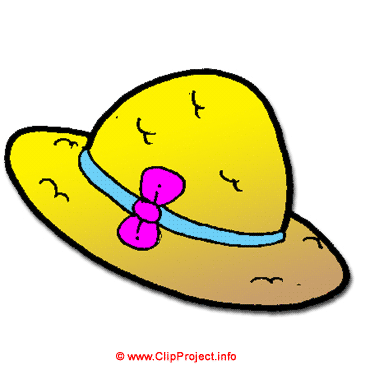 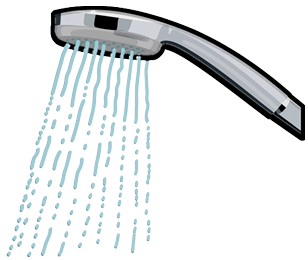 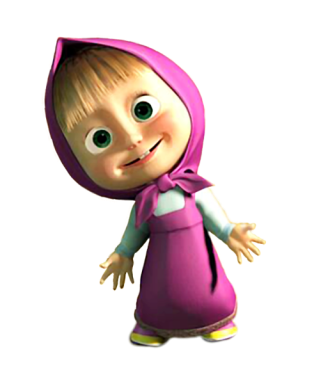 В середине слова
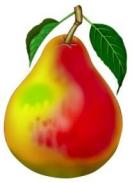 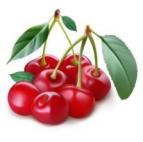 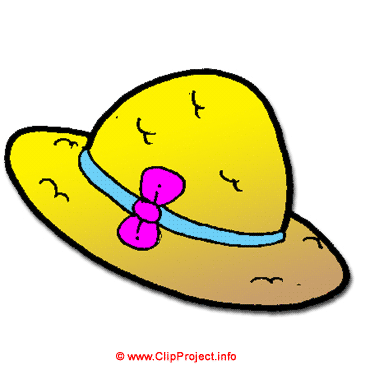 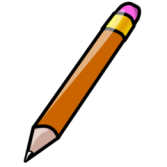 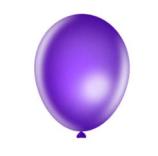 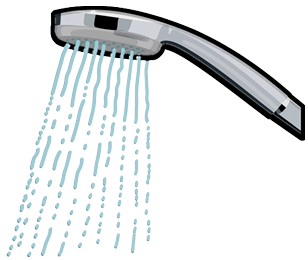 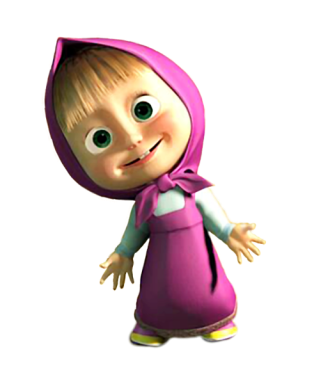 В конце слова
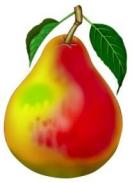 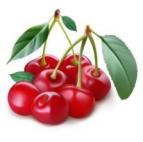 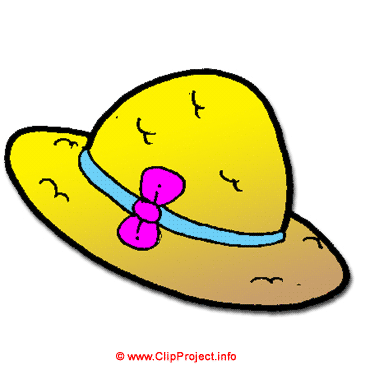 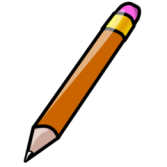 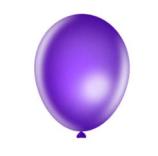 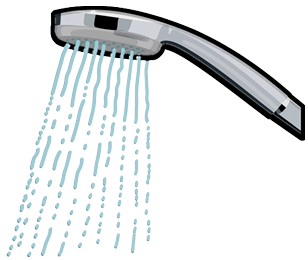 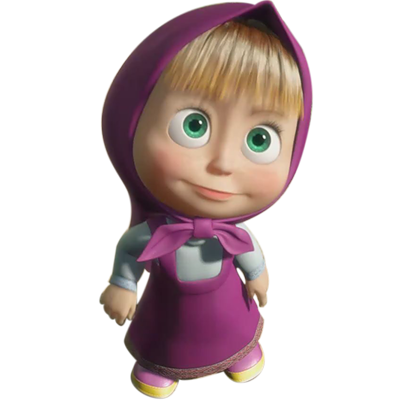 Найди букву Ш
А
Ш
С
Д
Т
Щ
О
З
Ч
Э
Л
Ш
П
И
Ш
Р
Физминутка
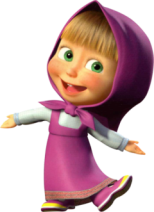 Мы ногами - топ-топ,
Мы руками - хлоп-хлоп.
(Движения выполнять по содержанию текста)
Мы глазами - миг-миг.
(Руки на поясе. Моргаем глазами)
Мы плечами - чик-чик.
(Руки на поясе, плечи вверх-вниз)
Раз - сюда, два - туда,
(Руки на поясе, глубокие повороты вправо-влево)
Повернись вокруг себя.
Раз - присели, два - привстали,
Руки кверху все подняли.
Сели, встали,
Ванькой-встанькой словно стали.
Руки к телу все прижали
И подскоки делать стали,
А потом пустились вскачь,
Будто мой упругий мяч.
(Движения выполнять по содержанию текста)
Рад-два, раз-два,
Заниматься нам пора
(Стоя на месте, поднять руки через стороны вверх и опустить вниз).
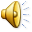 Звуковой анализ
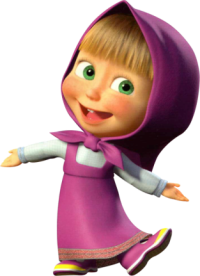 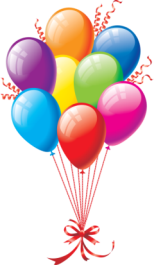 Составь предложение по картинкам
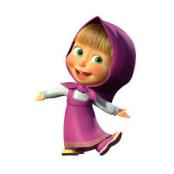 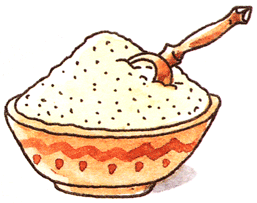 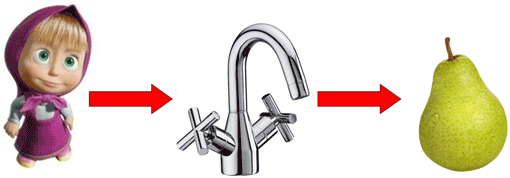 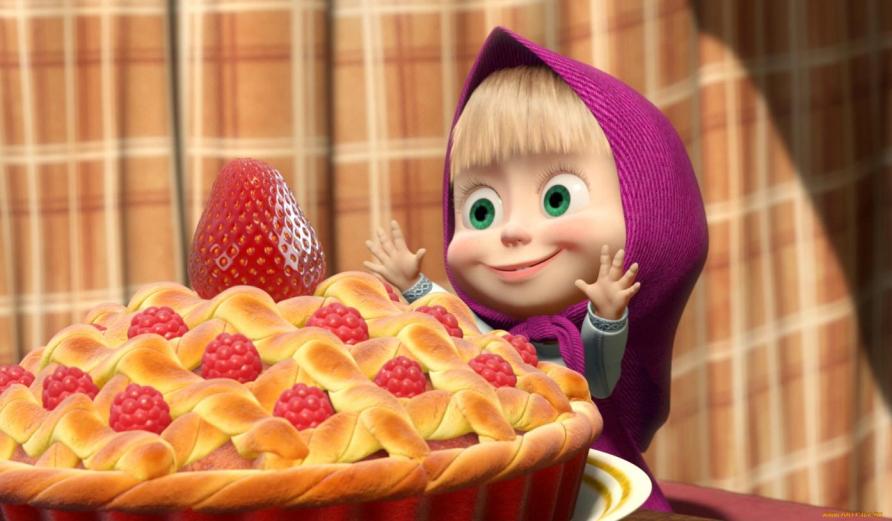 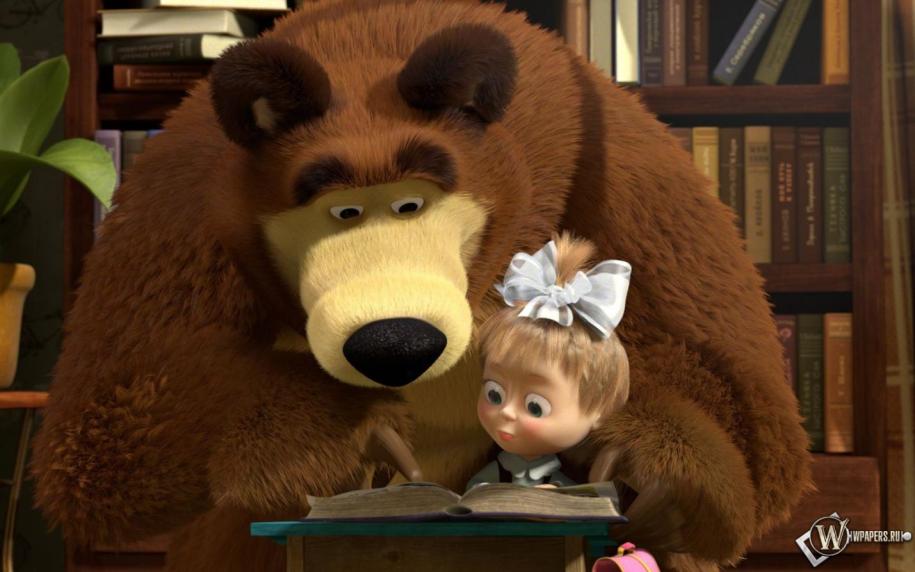 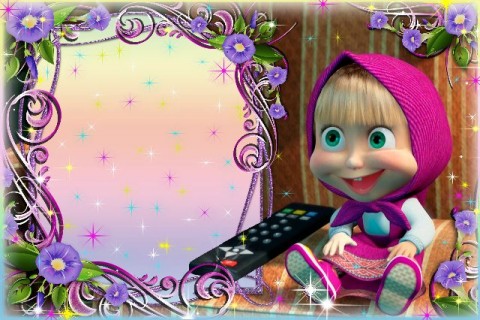 Молодец!!!
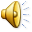